小目標②　災害時の食事・調理に関することを身につける
学習５
ライフライン遮断時の食事について
（パッククッキング）
学習５
①パッククッキングについて知る。
じしん　　　　さいがい
大きな地震などの災害が起こると…
しんさい
2011年の東日本大震災の時は、
　わり　　　　　　　　　　　　　　　かいふく
9割の家のライフラインが回復するまでに…

◎電気…6日

◎水道…24日

◎ガス(火) …34日
　　　　　　　　いじょう
　⇒1か月以上いつも通りのあたたかい
　　ごはんが食べられないかもしれない！
そこで…
パッククッキングのすすめ！
パッククッキングとは？
　食べ物をふくろにいれ、お湯をわかした
　　　　　　　　　　　　　　　　　　  りょうり
　なべに入れて火を通して料理をすること。
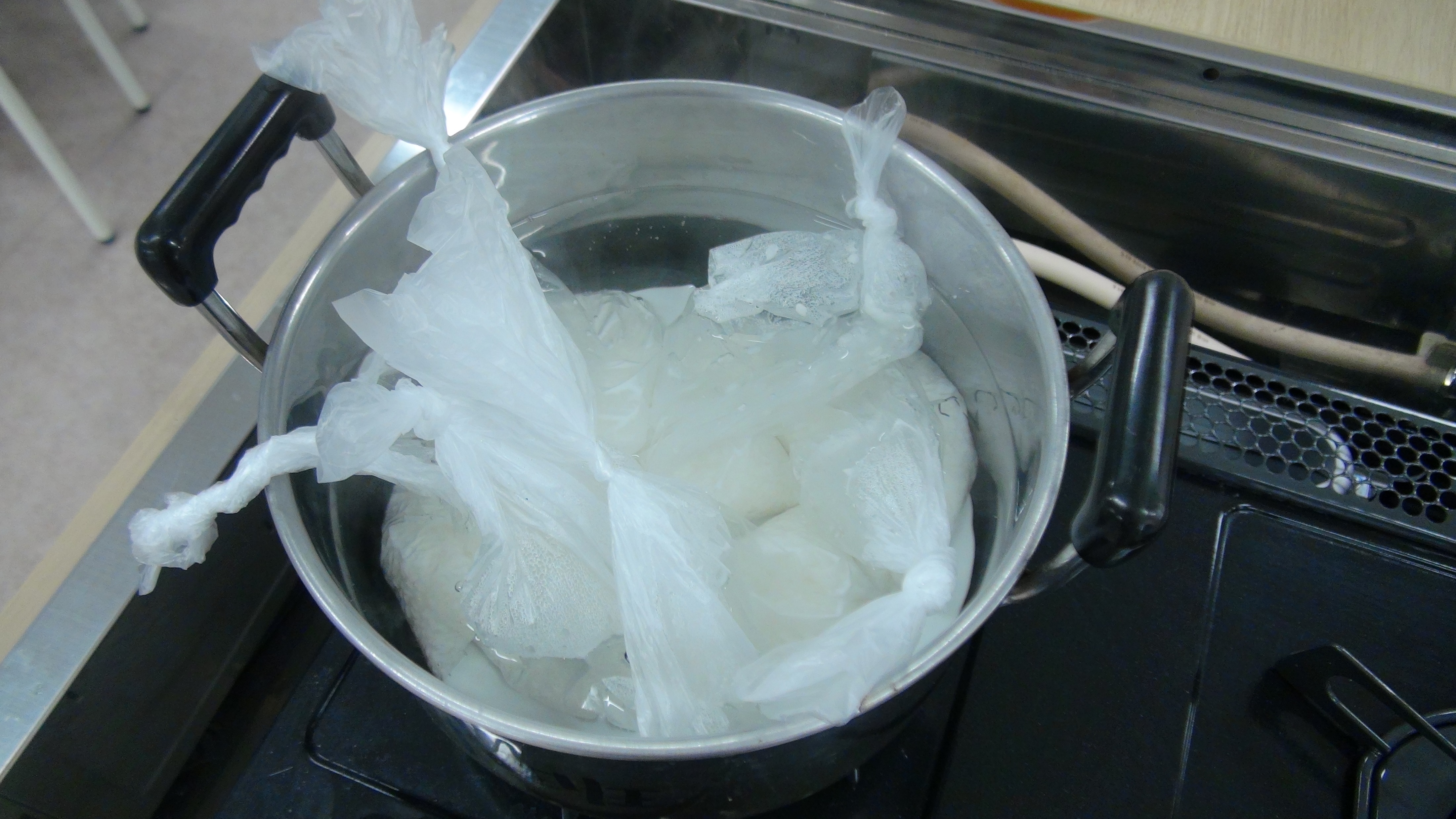 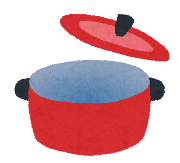 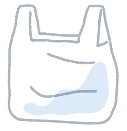 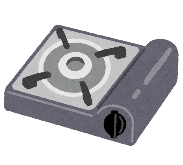 せんよう
お家にカセットコンロ、おなべ、専用のふくろがあれば
　　　　　　　　　　　　　　　　  あら
温かいごはんを作る&わかしたお湯で洗い物をすることができる！
どんなものが作れるの⁇
けい
魚・肉系
けい
野菜系
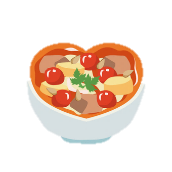 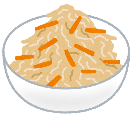 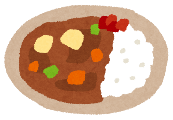 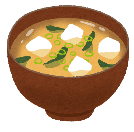 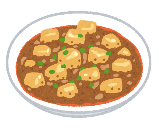 けい
ごはん系
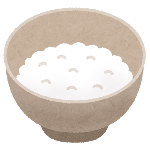 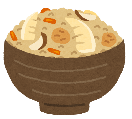 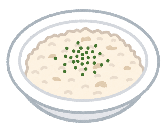 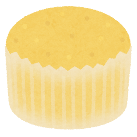 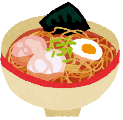 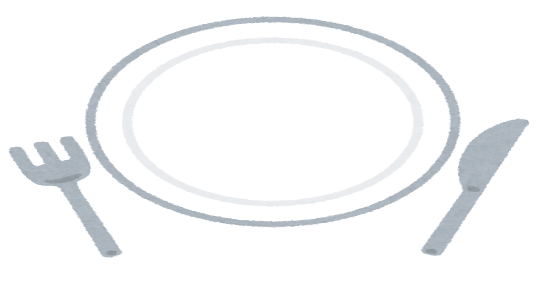 パッククッキング
こころえ
の心得①
こころえ
心得１
～ふくろは正しいものを使う
　　　　　&1重に‼～

2重にすると熱が伝わりにくい
　　　　　　　　　しょくちゅうどく　げんいん
　　　　　食中毒の原因に
ねつ　　つた
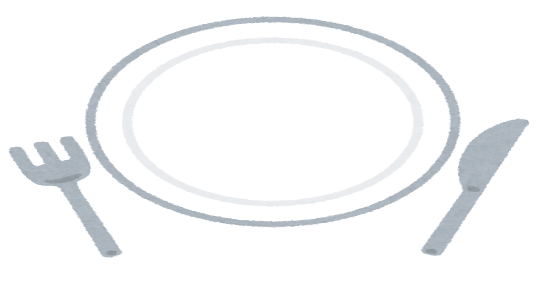 パッククッキング
こころえ
の心得②
こころえ
心得2
～ふくろの空気は完全に抜く～
真空にすることがポイント!!


空気があると、

ねつ　  つた
熱が伝わりにくい
　　　　&
ふくろがやぶれる
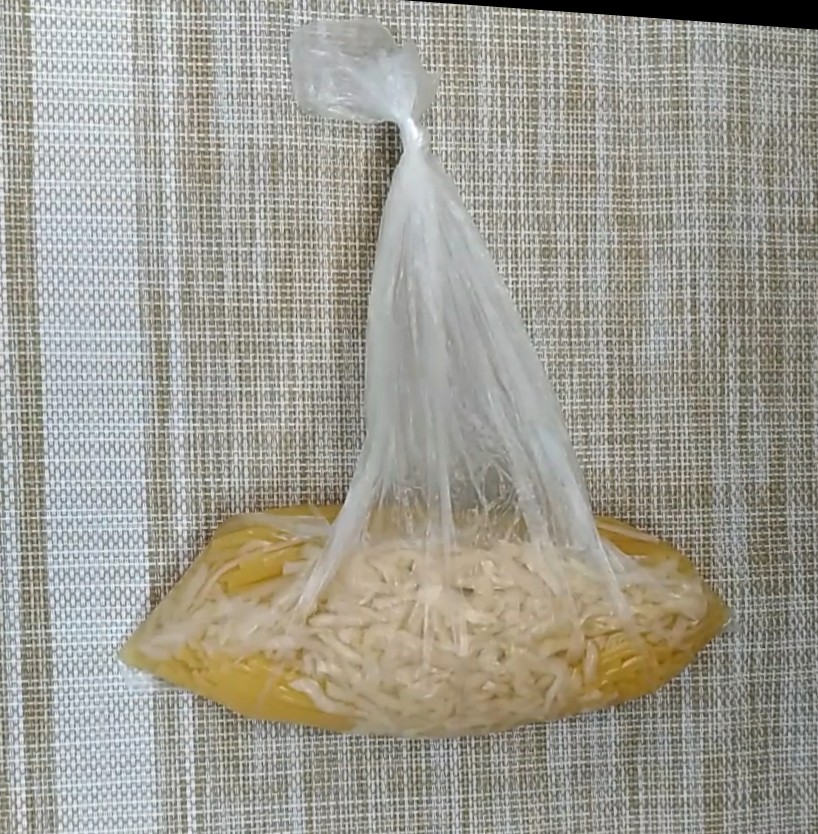 ふくろの中に空気が
ほとんど入っていない。
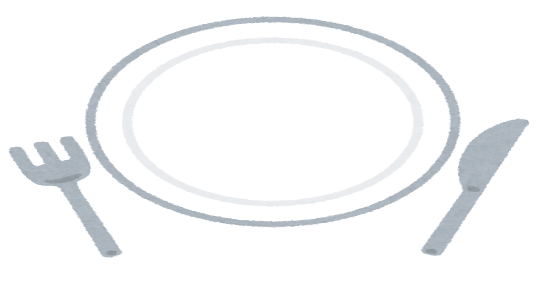 パッククッキング
こころえ
の心得③
こころえ
心得3
　　　  
～むすび目はできるだけ上の方で！～

　　 いち　　
低い位置でむすんでしまう。
　　
　→ふくろがやぶれる。
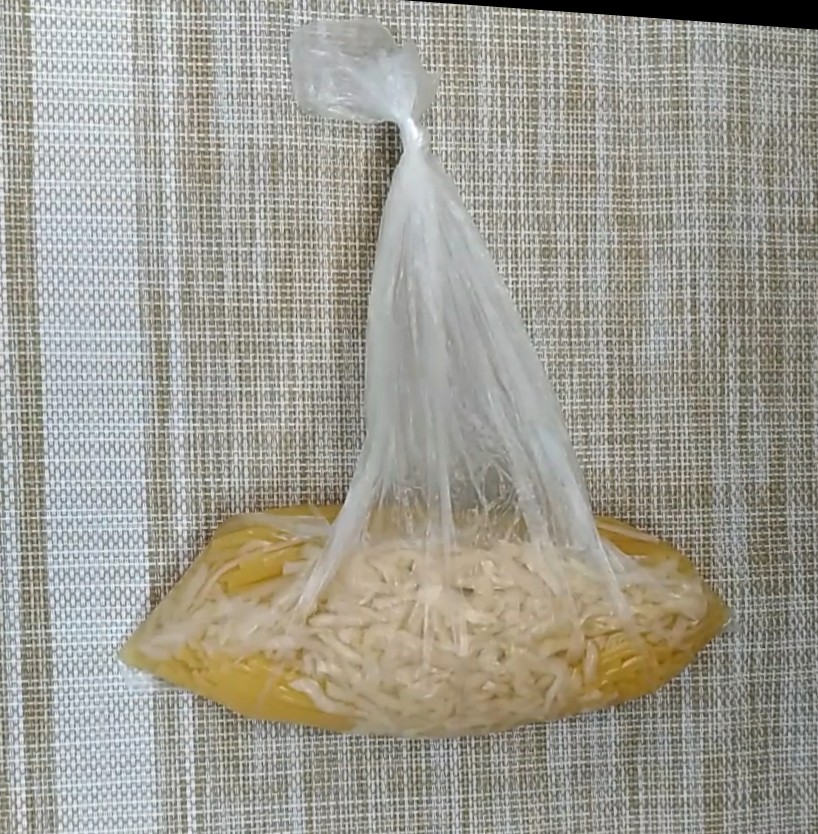 できるだけ上の方で
ふくろをむすぶ。
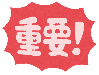 正しいふくろの見分け方①
まちがったふくろを使うと体にとっても悪い!!
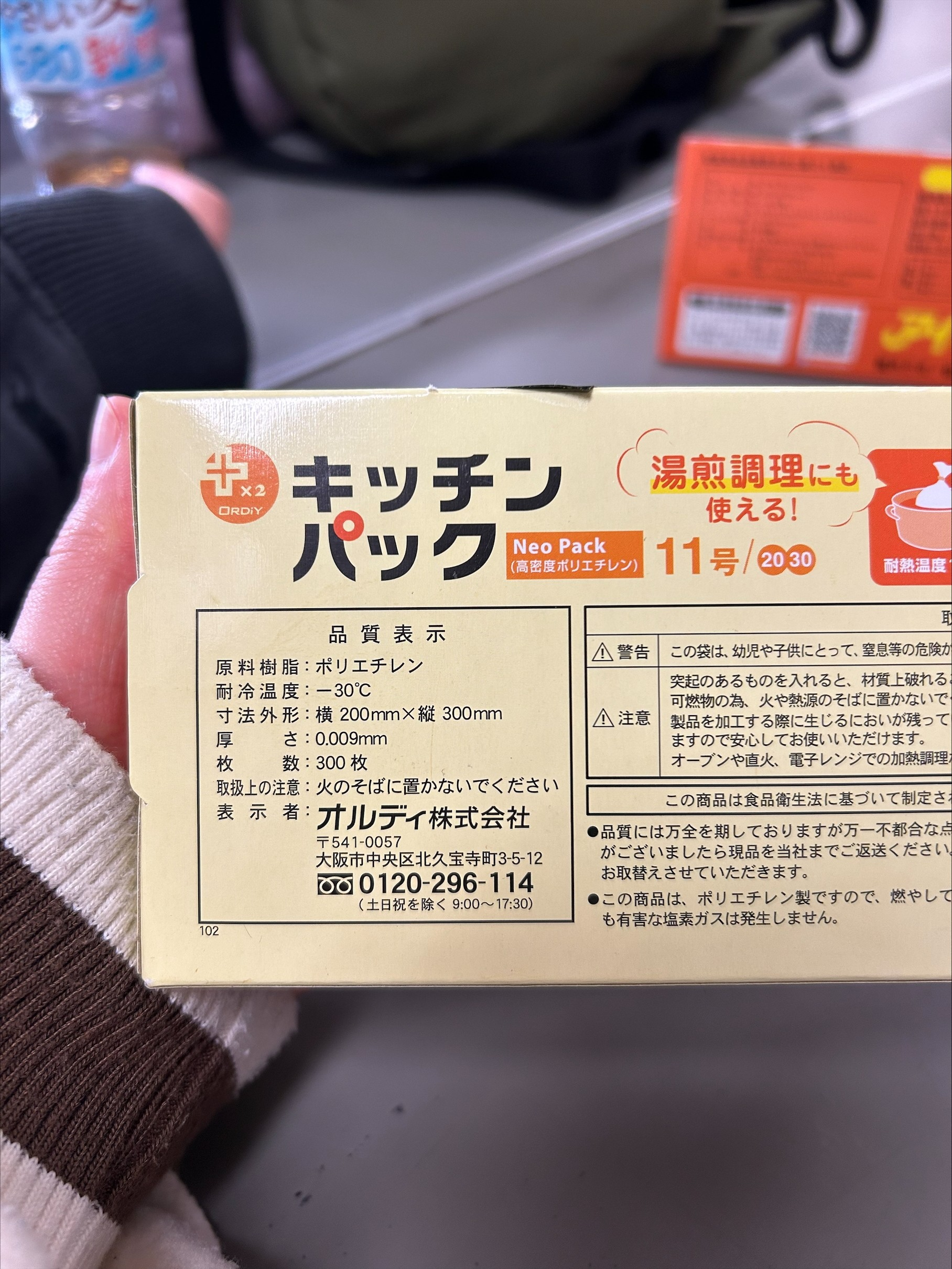 そざい
①素材
　  こうみつど
「高密度ポリエチン」
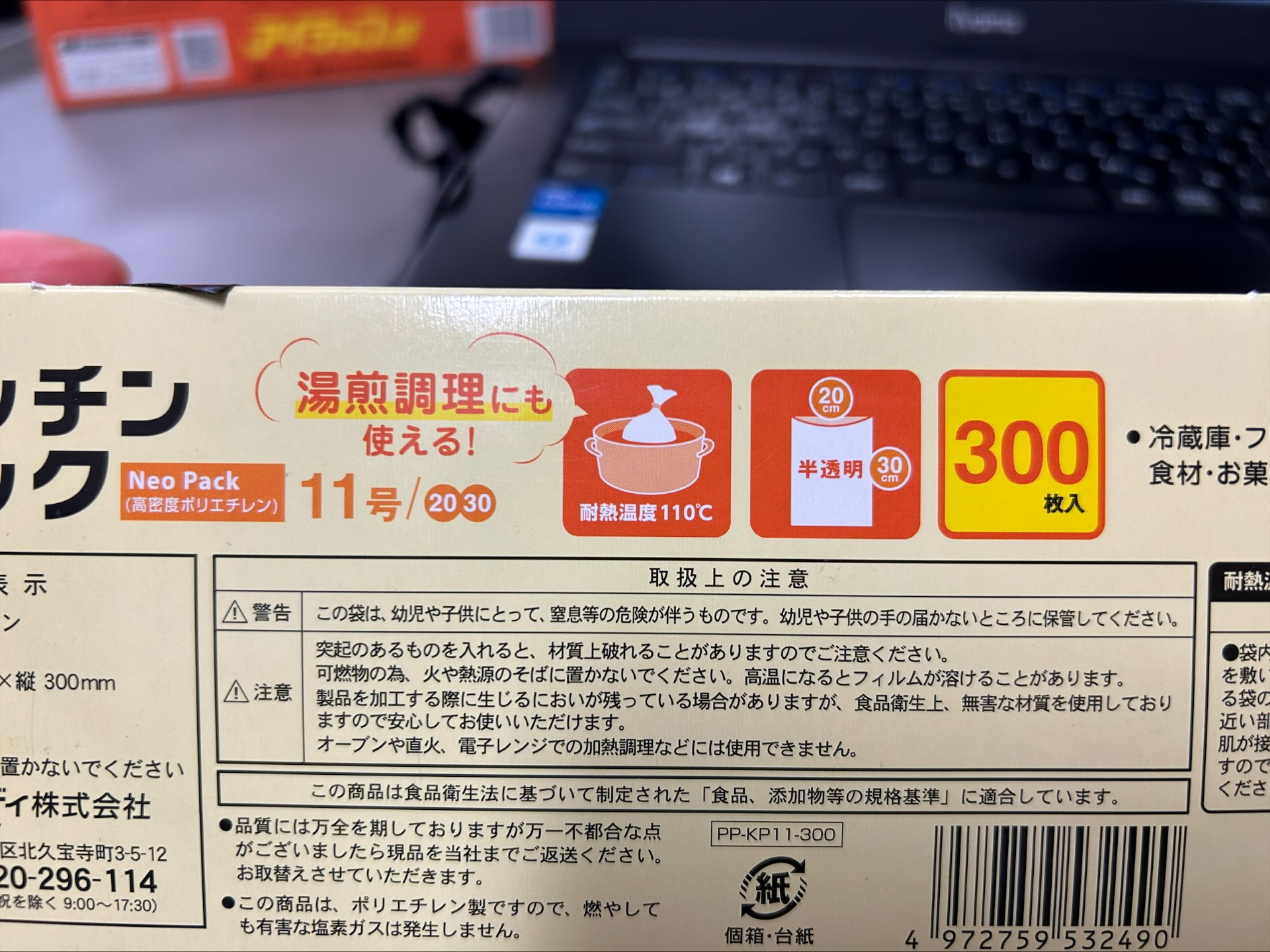 ②温度
たいねつ　　　　　　　いじょう
耐熱温度は110℃以上
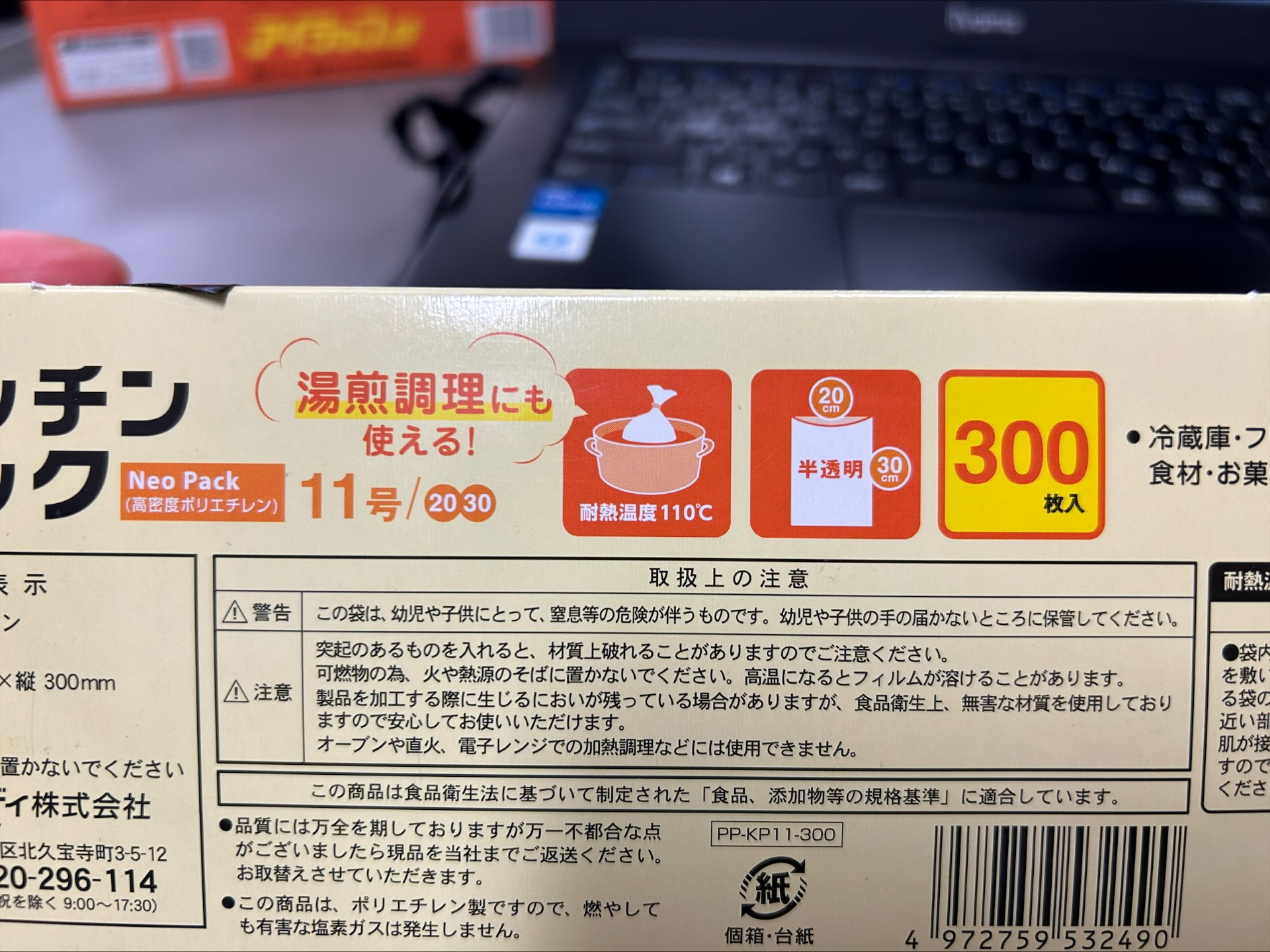 ようと
③用途
　　　　かのう     ひょうじ
湯せん可能の表示
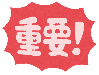 正しいふくろの見分け方②
まちがったふくろを使うと体にとっても悪い!!
こうみつど
高密度ポリエチレン
・かための手ざわり
・シャカシャカ
・半とう明
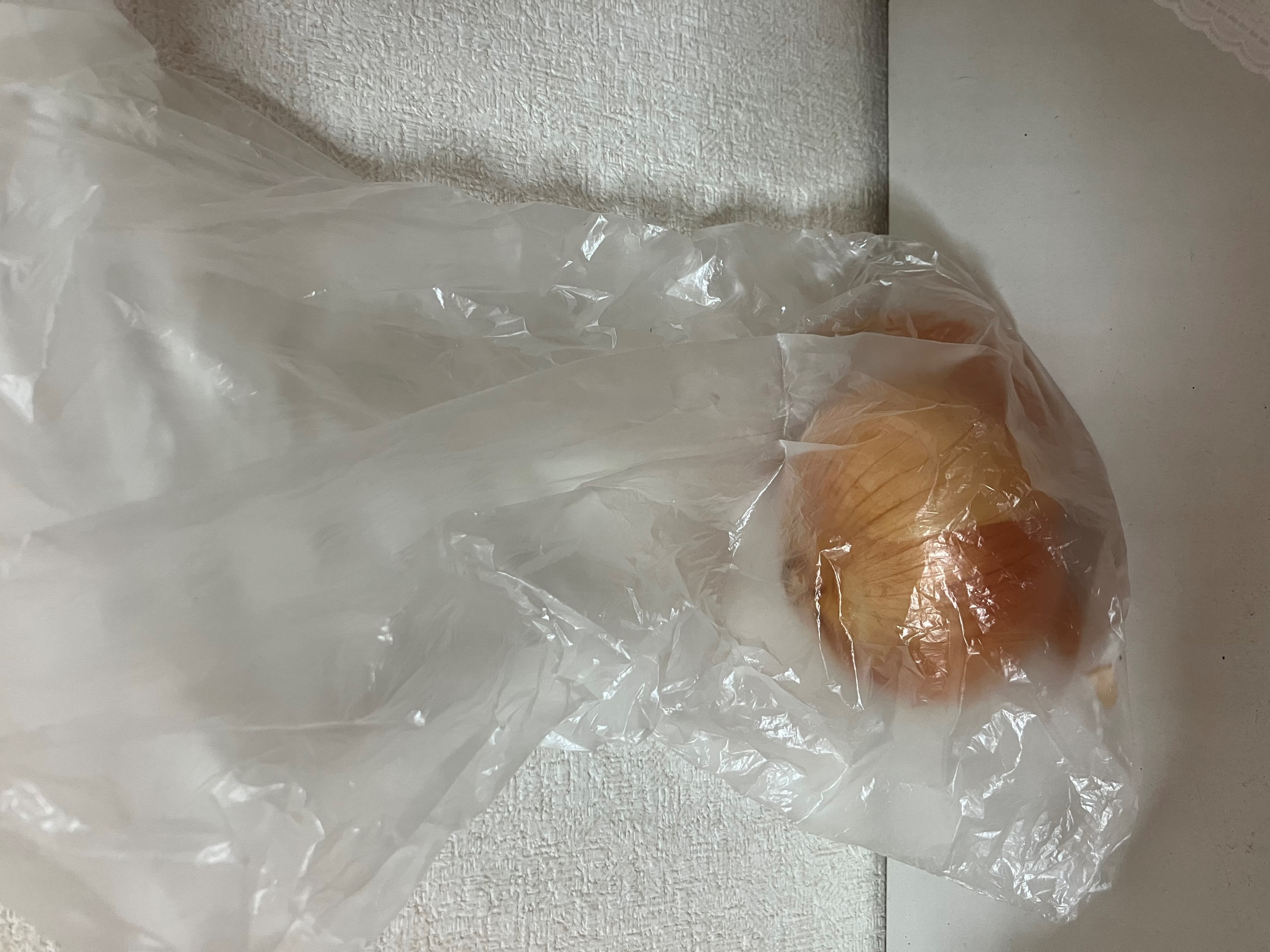 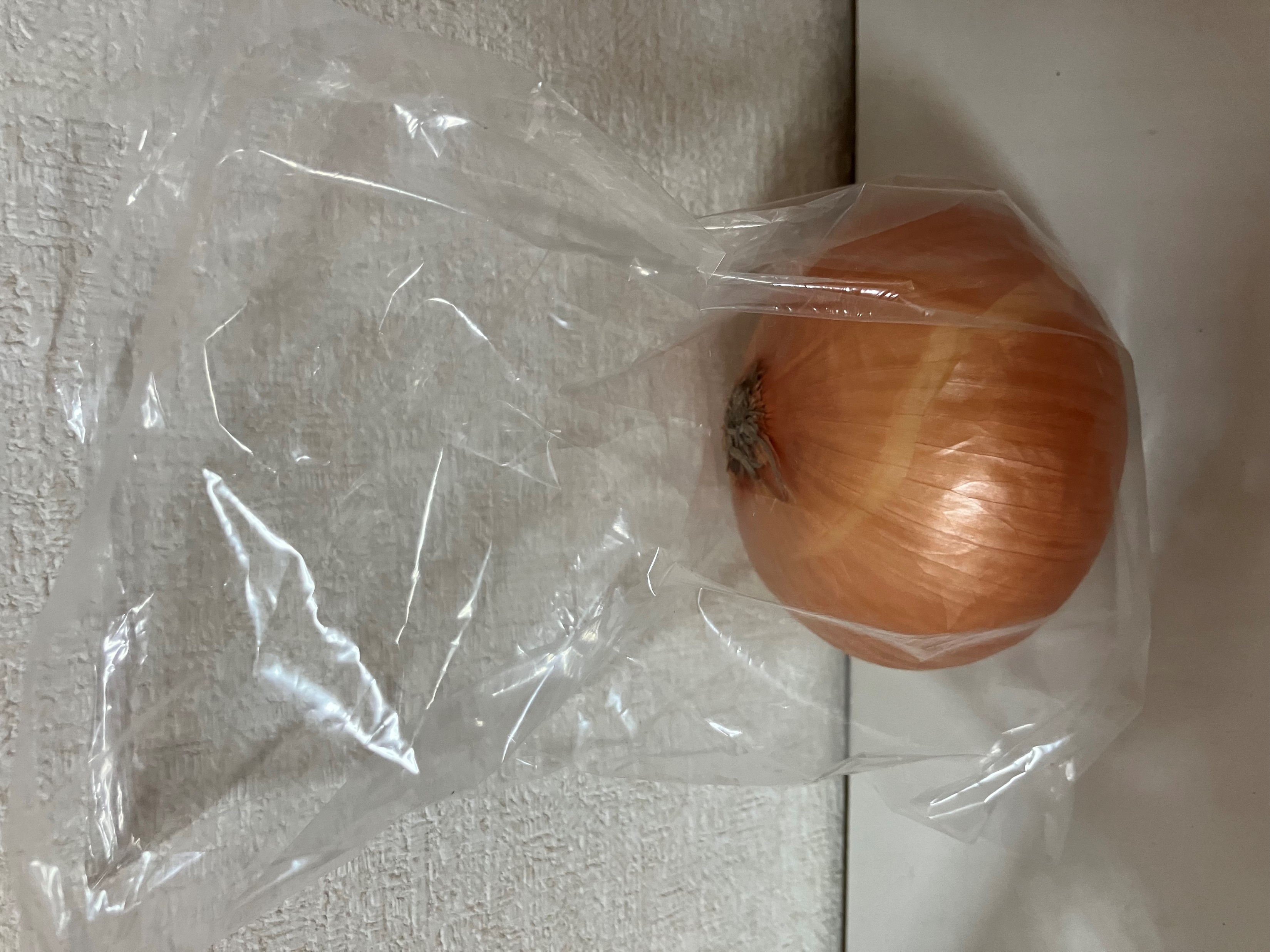 ていみつど
低密度ポリエチレン
・しなやかな手ざわり
・ツルツル
・とう明
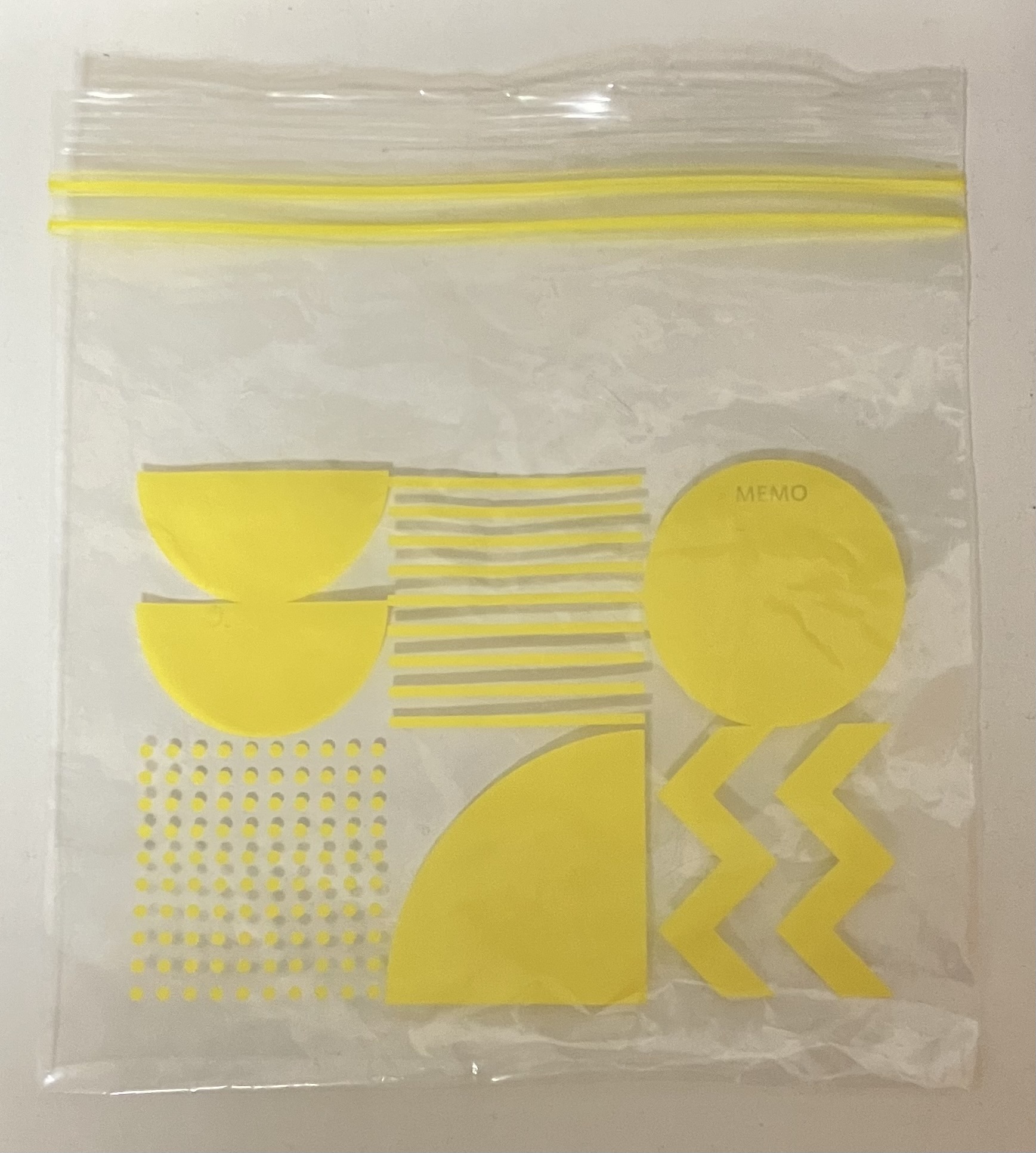 他にも…
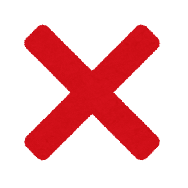 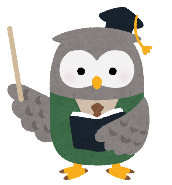 正しいふくろ
を使おう!!!
ロックつきのもの
は使えない!!!
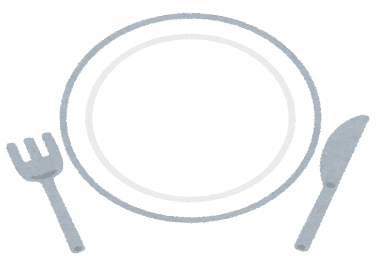 パッククッキングの
心得5
～なべ編～
心得4
～なべのふたはしない!!～
心得5
～なべは深いもので!!～
20cmくらいが目安
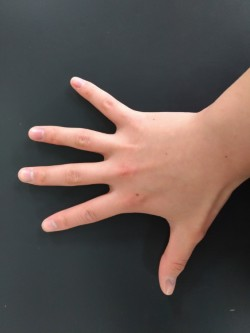 約20cm
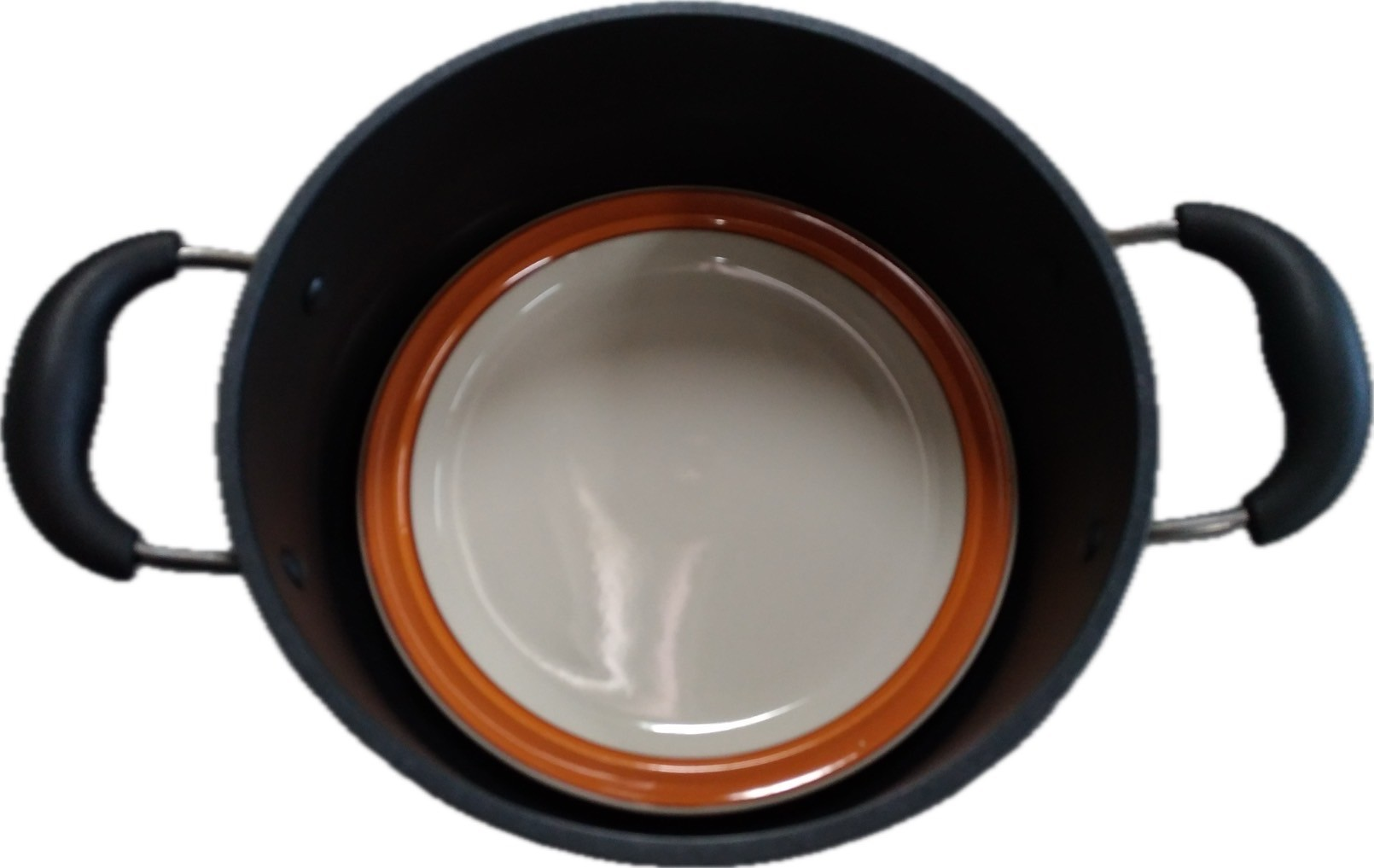 心得6
～なべの底にお皿をしく～
　なべ底にふくろがふれると
　　　　　ふくろがやぶれる